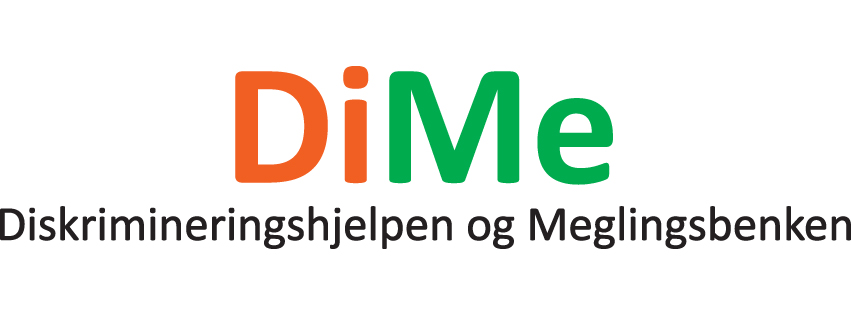 Om hatkriminalitet
Hatkriminalitet
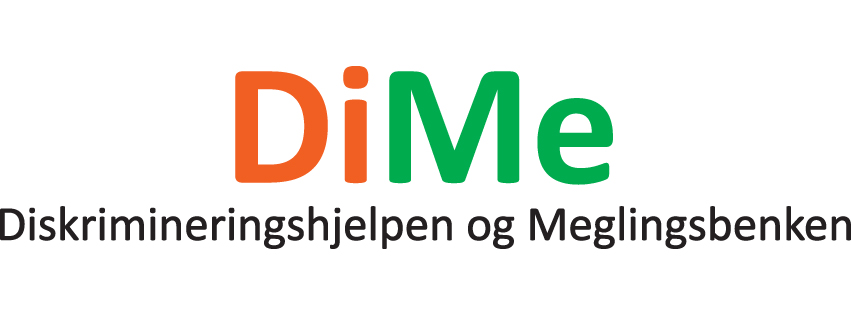 Lavterskel klageorgan for alle som opplever seg utsatt for rasisme og diskriminering
Samarbeidsprosjekt mellom Antirasistisk Senter, Skeiv Verden og Norsk Folkehjelp
[Speaker Notes: Presentasjon av DiMe på Stormøte med politiet og nettverk av trossamfunn


Marita:
DiMe er et supplement til det etablerte systemet, og er et nylig etablert lavterskel klageorgan som tilbyr gratis rettshjelp og megling til alle som opplever seg utsatt for
Rasisme
diskriminering
hatefulle ytringer og
hatkriminalitet.
Det er et samarbeidsprosjekt mellom Antirasistisk Senter og Skeiv Verden og Norsk Folkehjelp.
Prosjektet ble initiert av Oslo kommune etter modell fra Nederland.
Støttes økonomisk av Oslo kommune, Politidirektoratet (POD), Fengsels- og friomsorgsforbundet og Extrastiftelsen.
Hvorfor trengs DiMe?  
Slik vi erfarer dagens situasjon er det altfor få som melder inn saker om diskriminering og hatkriminalitet. Mørketall er store pga. lite kunnskap om rettigheter og hvordan de utsatte kan ta tak i saken, lite håp om å vinne fram, manglende tillit til systemet, og at det kan være belastende både emosjonelt og praktisk.  
På tross av et rettsapparat som håndterer saker om hatefulle ytringer/hatkriminalitet samt en Diskrimineringsnemnd som behandler diskrimineringssaker, fremkommer det i Stortingets Innst. 210 S (2017–2018) at ulike rapporter, kartlegginger og statistikk tyder på at rasisme og diskriminering er et voksende problem i Norge.
Formål (kan kort si noe om formål trukket ut fra de fire påfølgende avsnittene)
Formålet med prosjektet er å være et lavterskeltilbud som gir juridisk rådgivning, og hjelper blant annet med anmeldelse av hatkriminalitet som berører seksuell orientering, kjønnsidentitet, hudfarge, etnisitet og religion. Vi jobber utfra interseksjonelt perspektiv. Vi tilbyr også dialog og mekling på lavterskel nivå. Med dette ønsker vi å fange opp mørketall.
Målet til DiMe er å bistå personer som faller gjennom det etablerte systemet og som ellers ikke ville fått hjelp, og sikre at de føler seg sett, hørt og tatt på alvor. Vi kan dermed fange opp mørketall når det gjelder opplevelser av rasisme og diskriminering og iverksette forebyggende tiltak.
Lavterskeltilbudet er ment å være et sted å henvende seg, bli møtt på en anerkjennende måte og føle at noen «gjør noe» med henvendelser som ellers ikke ville bli fanget opp av systemet. Et slikt organ vil kunne ha stor betydning for den enkelte utsatte. Det motsatte – å ikke bli møtt og ivaretatt – kan lede til en følelse av avmakt, utenforskap, og kanskje sinne som igjen kan føre til destruktivitet. Vi inviterer partene inn til megling slik at både den som klager og den som er innklaget får mulighet til å legge frem sine syn, og komme til en enighet ved hjelp av profesjonell megling på «Meglingsbenken». Å oppleve rettferdighet er vesentlig for menneskers fysiske og psykiske helse.
Mål: At alle innmeldte saker blir behandlet på
en slik måte at den utsatte får sine rettigheter ivaretatt og føler at en form for rettferdighet er oppnådd. DiMe etableres som et respektert og benyttet lavterskel klageorgan på linje med Øvrige rettshjelpstiltak som blant annet JURK, JussBuss, Gatejuristene
etc.
 
Si noe kort om at Norsk Folkehjelp har ekspertise på diskriminering i arbeidslivet, Skeiv verdens og antirasistisk senter sin ekspertise osv og at vi derfor utfyller hverandre godt.
Som sagt så gir vi gratis rettshjelp og megling – som Åsa skal snakke mer om..]
BLE REDD: - Jeg var helt i sjokktilstand og ble kjemperedd, sier Tamarin Varner om hendelsen.
Hatkriminalitet?

Vernet grunnlag? Nedsatt funksjonsevne? Cerebral parese, rykninger og spasmer
Uprovosert 
Trakassert? Blikk og kommentarer. ”Se på henne!” 
Spyttes i ansiktet! Ydmykende
Frykt

Hatefullt motiv?? Sårbarhet? Rus? 
Grovhet? Straffbar?? 
Medvirkning?

 Saken anmeldt
Hatkriminalitet
Ved handlinger motivert av hat (forakt for kjennetegn ved en gruppe) skjerpes straffeansvaret i flere straffebestemmelser, både for ytringer og handlinger:
§ 77 generell bestemmelse§ 174 tortur§ 185 hatefulle ytringer§ 186 diskrimineringsvern vedrørende varer og tjenester§ 264 trusler§§ 272 og 274 vold§ 352 grovt skadeverk
Hatkriminalitet (Oslo politi)
«[…] straffbare handlinger som helt eller delvis er motivert av negative holdninger til en persons faktiske eller oppfattede etnisitet, religion, seksuelle orientering, kjønnsuttrykk og/eller nedsatte funksjonsevne. 
Likestilt er også straffbare handlinger, motivert av negative holdninger, begått mot personer hvis politiske engasjement berører de nevnte kategorier.»
Hatkriminalitet
Vernet grunnlag (samspill grunnlag?)
etnisitet
Homofil orientering
Religion/livssyn
nedsatt funksjonsevne
Krav til forsett (vilje, grovt uaktsom) 
Motiv (på grunn av hatet mot)
Grovhet/vesentlig

 Straffebestemmelse skal ikke tolkes utvidende
Hatytringer ( LDO), lovlige og ulovlige
Hatytringer er nedverdigende, truende, trakasserende eller stigmatiserende ytringer som rammer individets eller en gruppes verdighet, anseelse og status i samfunnet ved hjelp av språklige og visuelle virkemidler som fremmer negative følelser, holdninger og oppfatninger basert på kjennetegn, som for eksempel etnisitet, religion, kjønn, nedsatt funksjonsevne, seksuell orientering, kjønnsuttrykk, kjønnsidentitet og alder.
Hatkriminalitet, ytringer forts.
Forakt for kjennetegn ved en gruppe?
Ytringer må tolkes:

Nedvurderende av gruppas menneskeverd?
Politisk ytring eller sjikane?
«Tar»utsatte grupper?
Oppfordres til vold/integritetskrenkelser?
Hvor konkret?
Sant/usant?
Privat/offentlig
(Støtteerklæringer?)
«Funksjonshemmede må dø. Sånne som deg fortjener ikke å leve»
Politiet mottar stadig flere anmeldelser av hatkrim mot funksjonshemmede,  fra 4 i 2015 til 24 i 2018. 
I Oslo gikk tallene fra null til 7 i samme periode

 saken anmeldt
19.10.2019
10
[Speaker Notes: Åsa]
Hat må møte motstand
Kunnskap

Forebygging, ansvarliggjøring
handling
Reaksjon, ansvarliggjøring

Konsekvenser
Kunnskap
Straff
Reparasjon
19.10.2019
11
[Speaker Notes: Susanne]
Motiv? Politi og media tilslører
«lett bytte» og «et 
sårbart offer» 

«bussvold»,«blind vold», «rullestolvold» «ran av omsorgsbolig» «guttestreker», «beklagelig enkeltepisode».
19.10.2019
12
[Speaker Notes: Åsa]
Hva gjør du?
Sikre bevis, vitner, skjermdump, mv
Skriv ned hendelsesforløpet, tid sted, vitner mv
Få støtte og hjelp DiMe? Andre?
Anmelde til politiet 
presiser hatkriminalitet og hvorfor
grovhet
medvirkning?

kjent med vitneansvar
ønsker straffeforfulgt
erstatningskrav til saken i retten?
Hatkriminalitet eller…
Mann i rullestol ranet i Oslo. Dagbladet 22.8.2014
Filmet brutalt ran på psykisk utviklingshemmet.BA 27.5.2014
Sveinung ble ranet av fire personer. BA 24.5.2014
Det usynlige hatet. Dagbladet 15.2.2014
Handikappede Ronny ble ranet med kniv på åpen gate i Oslo. Dagbladet 12.1.2014
Mann (71) ranet i rullestol. HA 7.11.2013
Jeg er så fortvilet, det var siste rest av pengene mine. Fredrikstad blad 21.9.2013
Pleieren må i fengsel. Varden 15.2.2013
Kvinne (88) overfalt og ranet. VG 23.1.2013
To pågrepet for overfall på rullestolbruker. Aftenposten 22.6.2012
Ett års fengsel for grovt overgrep
Veltet elektrisk rullestol. Trønderavisen 12.4.2011
Bevegelseshemmet mann funnet fastbundet. Stavanger Avisen 24.10.2007
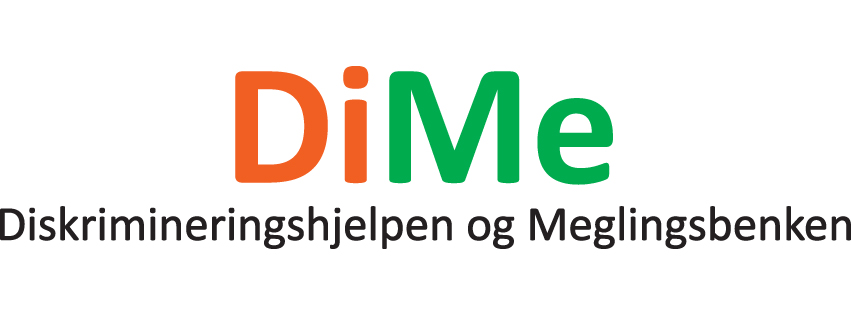 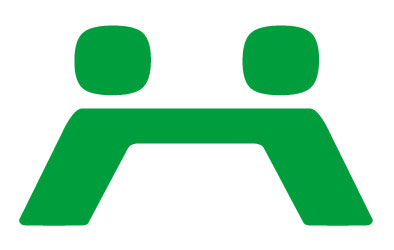 [Speaker Notes: Presentasjon av DiMe på Stormøte med politiet og nettverk av trossamfunn


Marita:
DiMe er et supplement til det etablerte systemet, og er et nylig etablert lavterskel klageorgan som tilbyr gratis rettshjelp og megling til alle som opplever seg utsatt for
Rasisme
diskriminering
hatefulle ytringer og
hatkriminalitet.
Det er et samarbeidsprosjekt mellom Antirasistisk Senter og Skeiv Verden og Norsk Folkehjelp.
Prosjektet ble initiert av Oslo kommune etter modell fra Nederland.
Støttes økonomisk av Oslo kommune, Politidirektoratet (POD), Fengsels- og friomsorgsforbundet og Extrastiftelsen.
Hvorfor trengs DiMe?  
Slik vi erfarer dagens situasjon er det altfor få som melder inn saker om diskriminering og hatkriminalitet. Mørketall er store pga. lite kunnskap om rettigheter og hvordan de utsatte kan ta tak i saken, lite håp om å vinne fram, manglende tillit til systemet, og at det kan være belastende både emosjonelt og praktisk.  
På tross av et rettsapparat som håndterer saker om hatefulle ytringer/hatkriminalitet samt en Diskrimineringsnemnd som behandler diskrimineringssaker, fremkommer det i Stortingets Innst. 210 S (2017–2018) at ulike rapporter, kartlegginger og statistikk tyder på at rasisme og diskriminering er et voksende problem i Norge.
Formål (kan kort si noe om formål trukket ut fra de fire påfølgende avsnittene)
Formålet med prosjektet er å være et lavterskeltilbud som gir juridisk rådgivning, og hjelper blant annet med anmeldelse av hatkriminalitet som berører seksuell orientering, kjønnsidentitet, hudfarge, etnisitet og religion. Vi jobber utfra interseksjonelt perspektiv. Vi tilbyr også dialog og mekling på lavterskel nivå. Med dette ønsker vi å fange opp mørketall.
Målet til DiMe er å bistå personer som faller gjennom det etablerte systemet og som ellers ikke ville fått hjelp, og sikre at de føler seg sett, hørt og tatt på alvor. Vi kan dermed fange opp mørketall når det gjelder opplevelser av rasisme og diskriminering og iverksette forebyggende tiltak.
Lavterskeltilbudet er ment å være et sted å henvende seg, bli møtt på en anerkjennende måte og føle at noen «gjør noe» med henvendelser som ellers ikke ville bli fanget opp av systemet. Et slikt organ vil kunne ha stor betydning for den enkelte utsatte. Det motsatte – å ikke bli møtt og ivaretatt – kan lede til en følelse av avmakt, utenforskap, og kanskje sinne som igjen kan føre til destruktivitet. Vi inviterer partene inn til megling slik at både den som klager og den som er innklaget får mulighet til å legge frem sine syn, og komme til en enighet ved hjelp av profesjonell megling på «Meglingsbenken». Å oppleve rettferdighet er vesentlig for menneskers fysiske og psykiske helse.
Mål: At alle innmeldte saker blir behandlet på
en slik måte at den utsatte får sine rettigheter ivaretatt og føler at en form for rettferdighet er oppnådd. DiMe etableres som et respektert og benyttet lavterskel klageorgan på linje med Øvrige rettshjelpstiltak som blant annet JURK, JussBuss, Gatejuristene
etc.
 
Si noe kort om at Norsk Folkehjelp har ekspertise på diskriminering i arbeidslivet, Skeiv verdens og antirasistisk senter sin ekspertise osv og at vi derfor utfyller hverandre godt.
Som sagt så gir vi gratis rettshjelp og megling – som Åsa skal snakke mer om..]